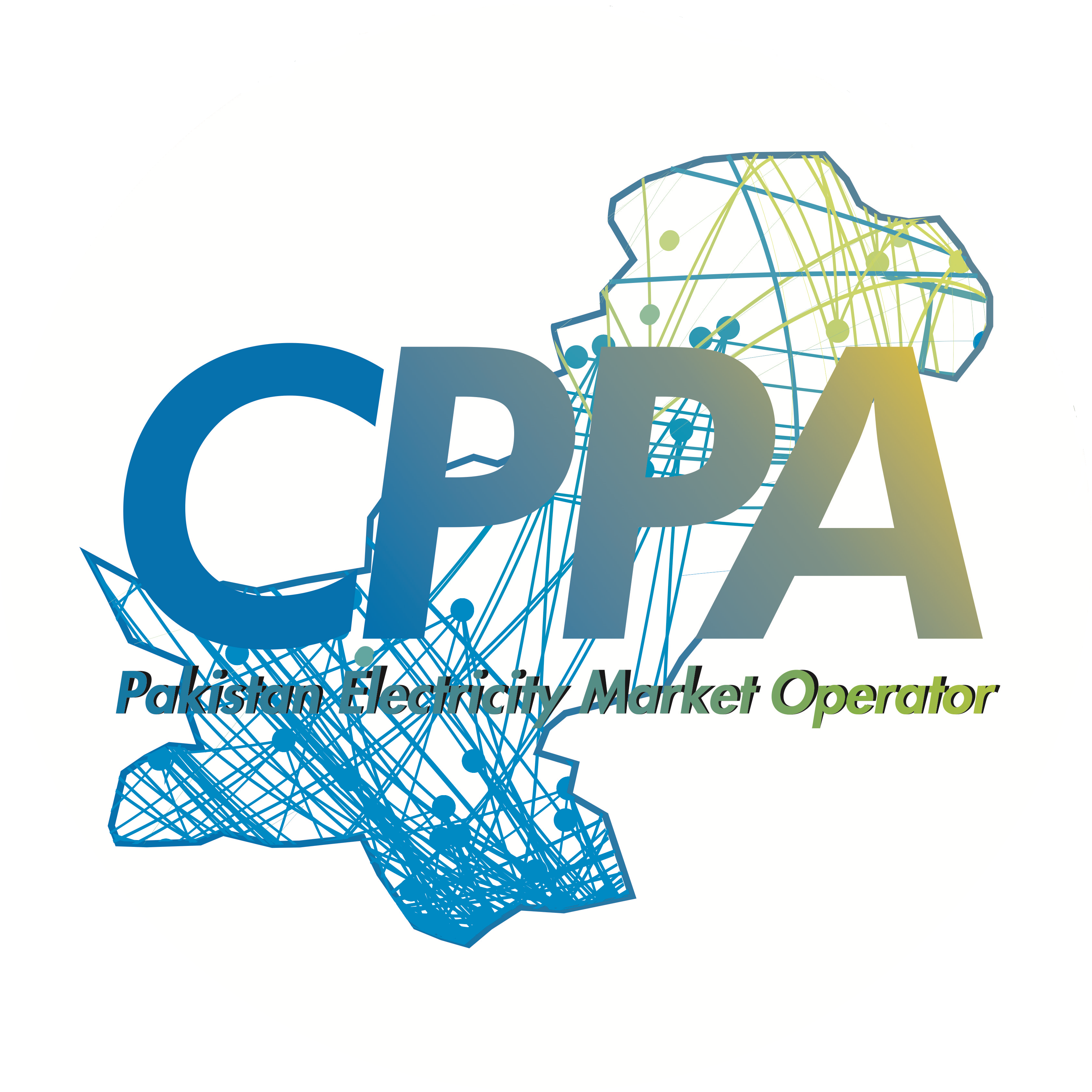 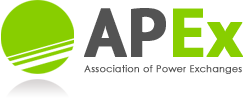 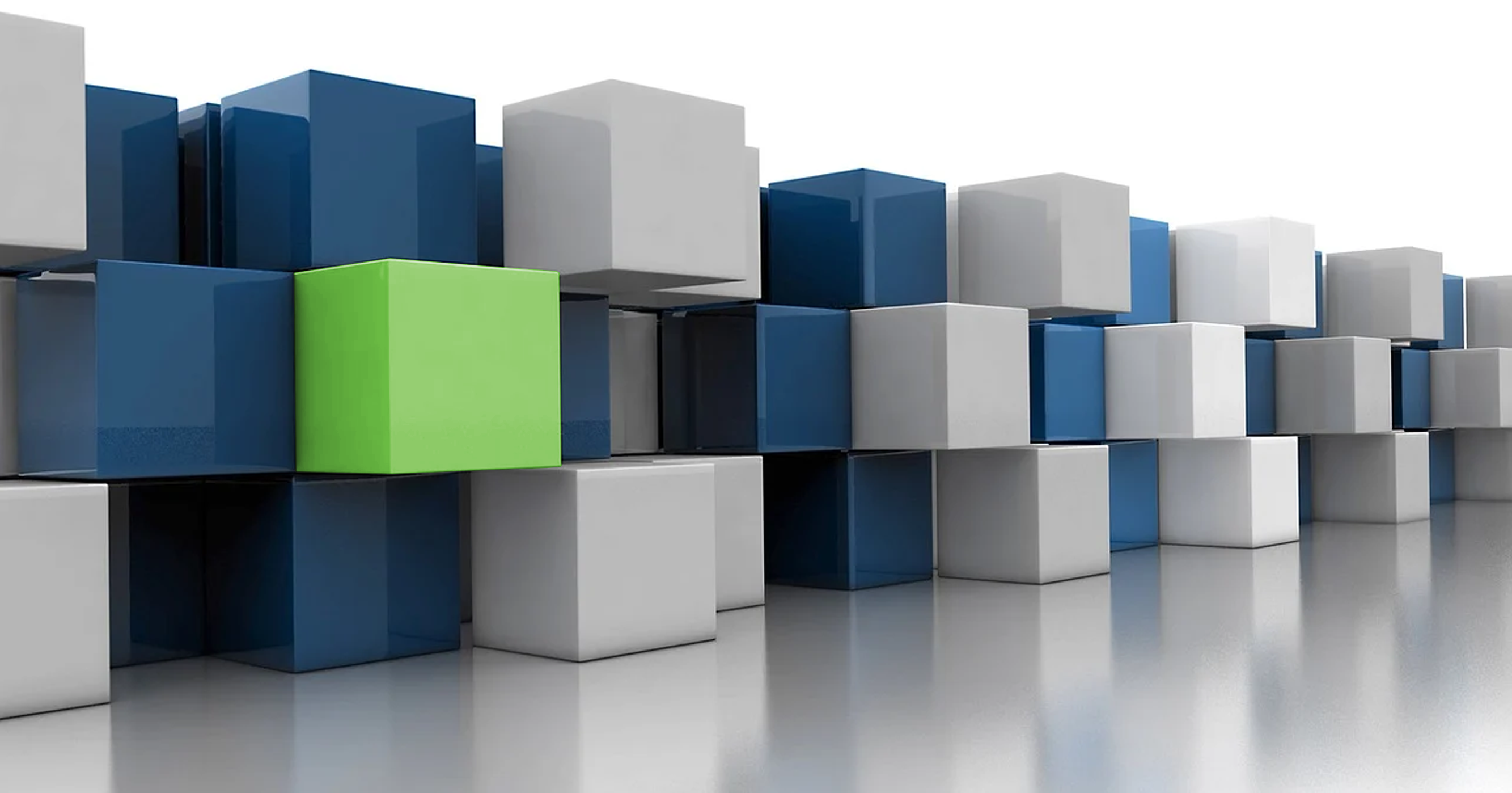 Electricity Markets Training Program
(EMTP Session 04)
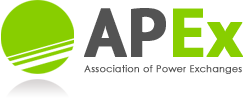 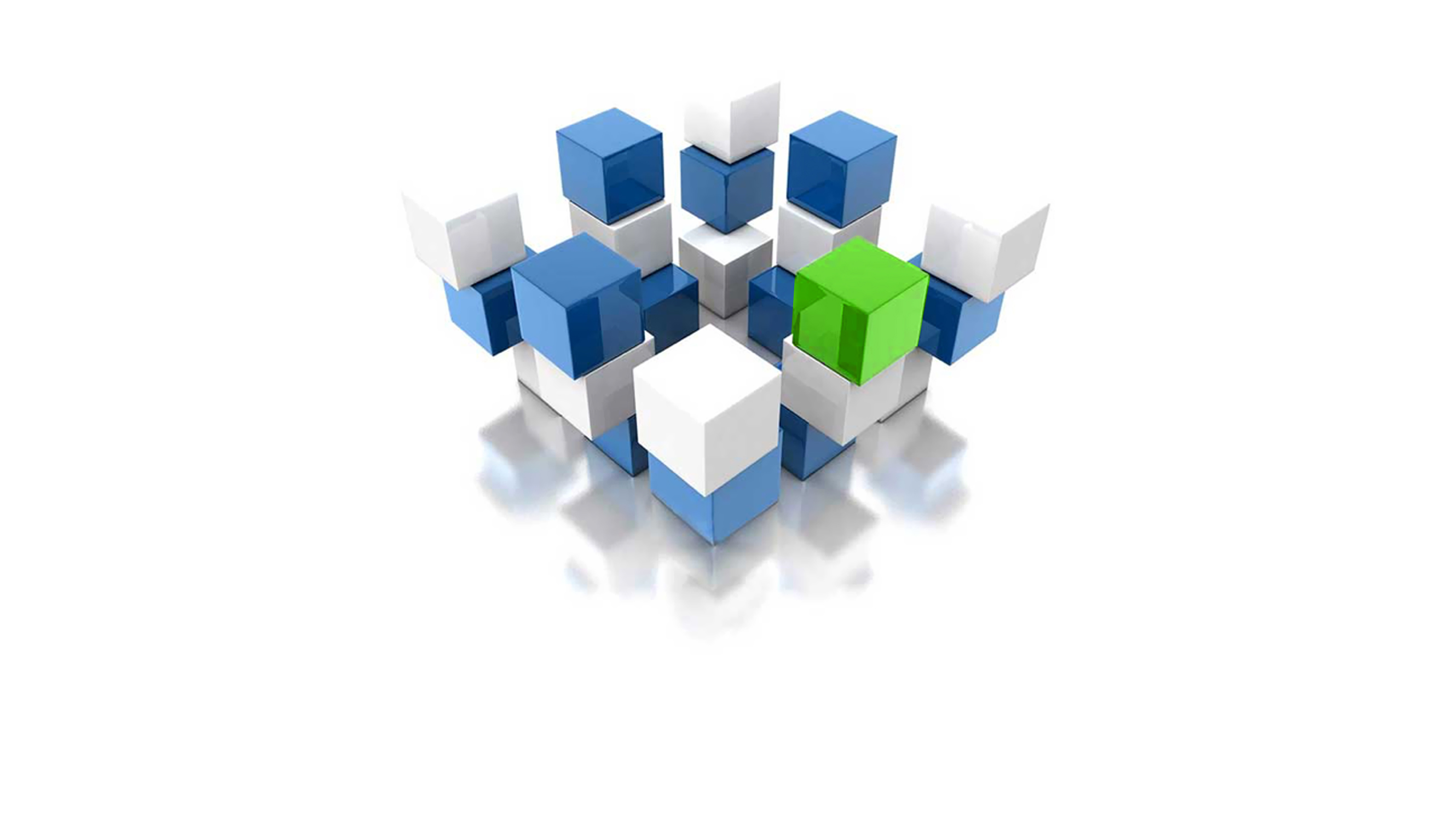 High Level Outline
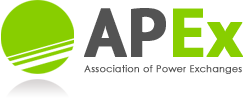 High Level Outline
Transmission by Aitzaz Hussain
Demand Management by Aitzaz Hussain
Quiz
Q & A session
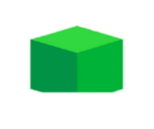 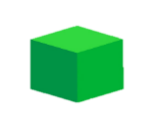 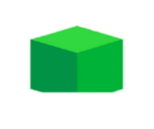 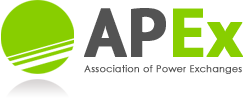 Meet The Team for Session 04
Panelist
Presenter
Omer H. Malik
Board Member – APEx
Course Director - EMTP
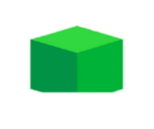 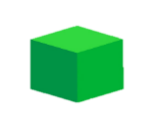 Aitzaz Hussain
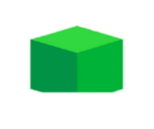 DM Market Design & Simulation
CPPA-G
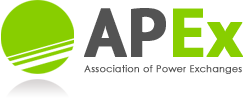 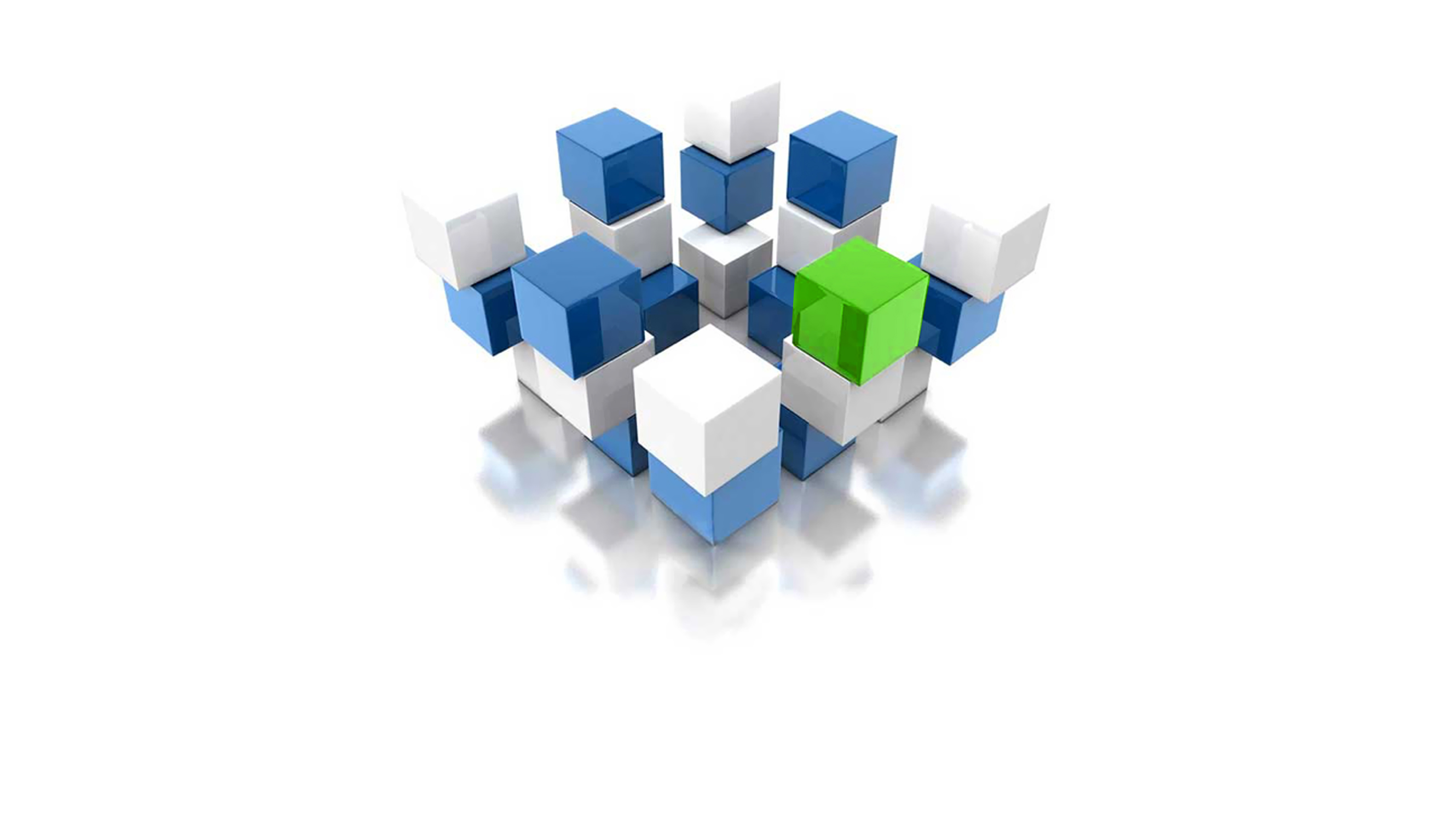 Transmission
Why is the study of transmission vital for studying markets?
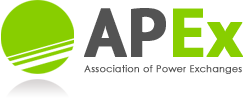 Motivation
Transmission system acts as Market Enabler

Transmission System Realities Impacts Market Model & Products

Transmission Constraints Alter Behavior of Market Participants
Different Markets and their role in the industry
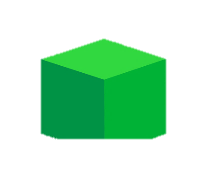 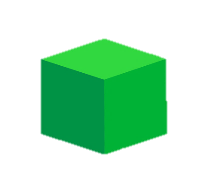 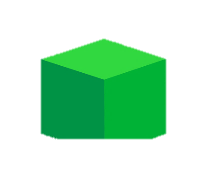 Topic Map: What Will We Study Today?
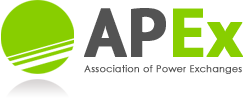 Transmission Capacity
Limits
Surge Impedance Loading
Apparent Power
Angular Stability Limits
Thermal Limits
Voltage Stability Limits
Power Triangle
Reactive Power
Active Power
Phase Difference
Line Model
Per Unit System
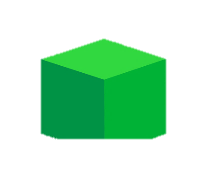 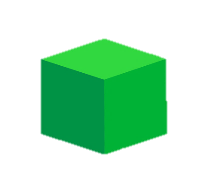 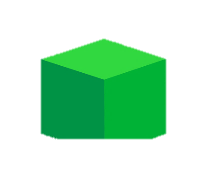 Introduction to Transmission
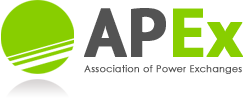 Supply Chain
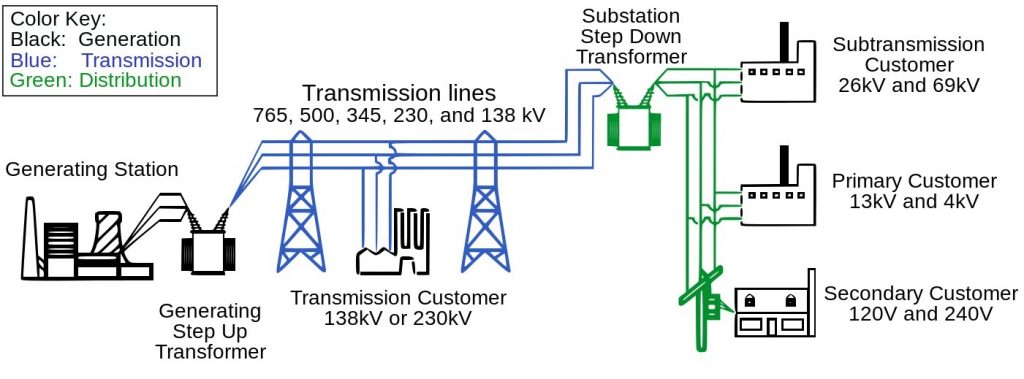 Generation
Distribution
Transmission
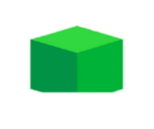 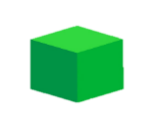 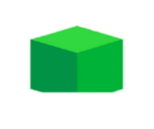 Types of Transmission System
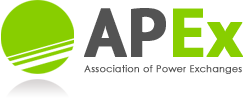 Types of Transmission System
AC Transmission System
DC Transmission System
Different Markets and their role in the industry
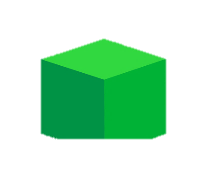 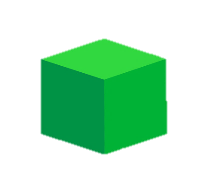 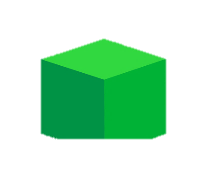 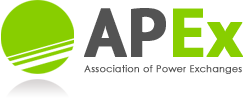 Features of AC Transmission System
Mature Technology

Lower Initial Cost

Simpler Infrastructure Requirement
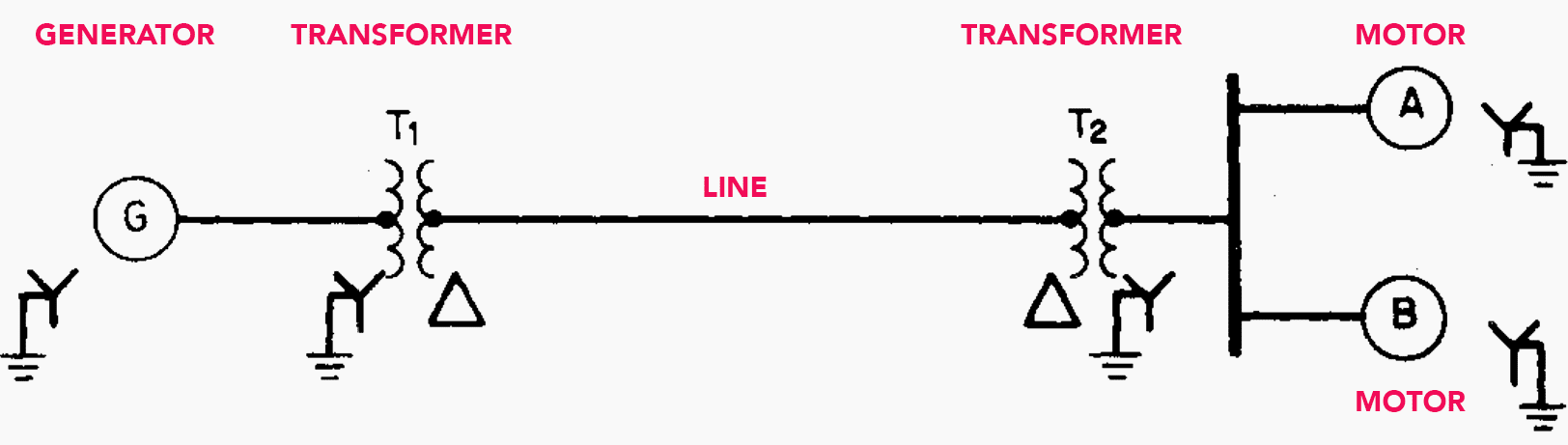 Different Markets and their role in the industry
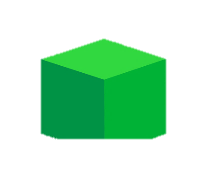 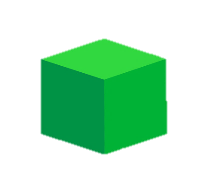 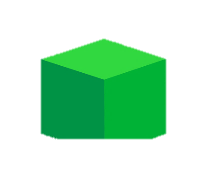 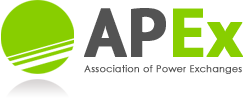 Features of DC Transmission System
Better Interoperability between two systems at different frequencies

Efficient Long-Distance Transmission

Better Controllability

Higher Initial Costs
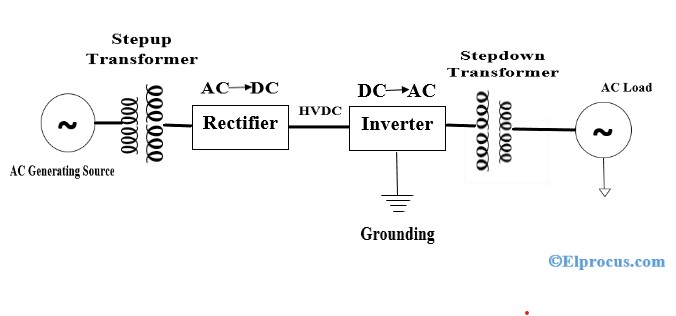 Different Markets and their role in the industry
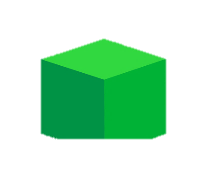 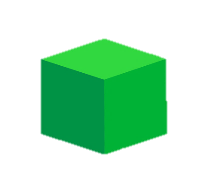 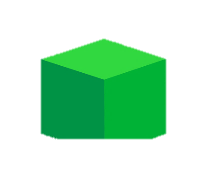 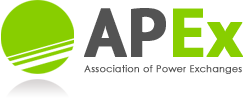 Which Technology Should You Choose?
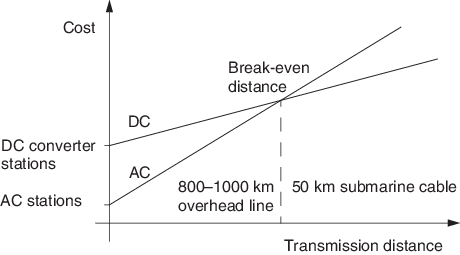 Different Markets and their role in the industry
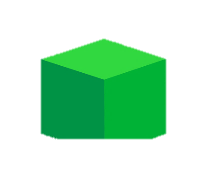 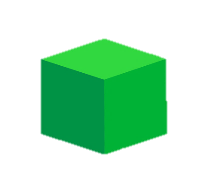 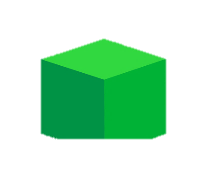 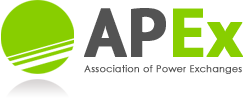 Transmission Network of Pakistan
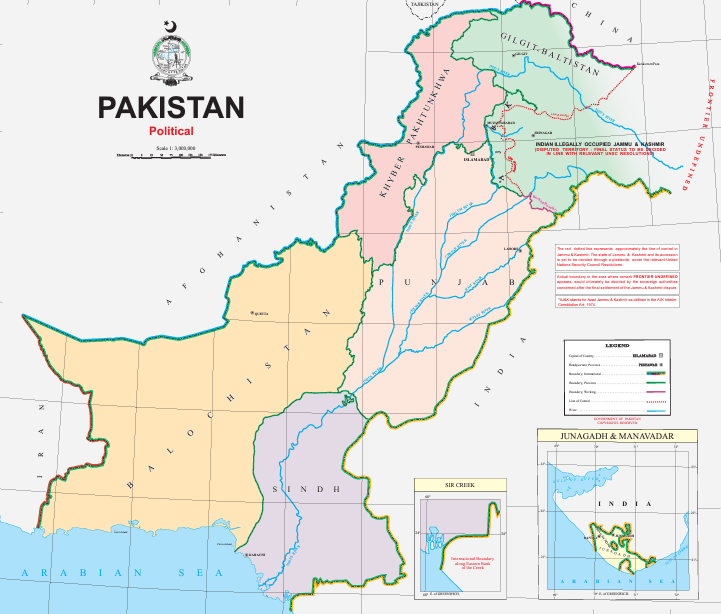 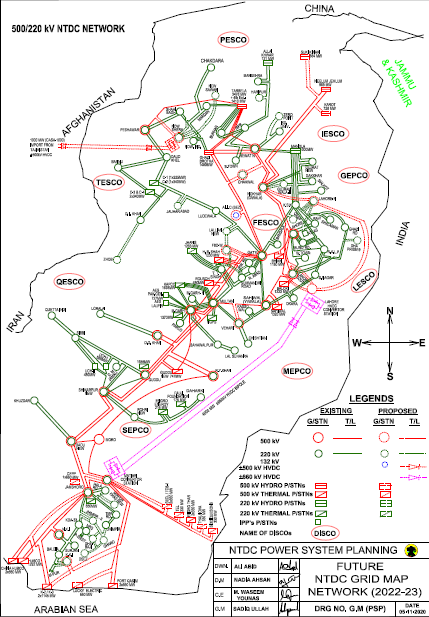 Different Markets and their role in the industry
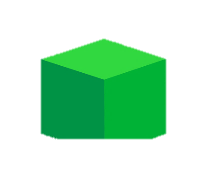 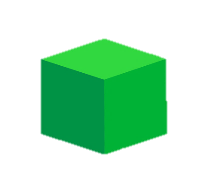 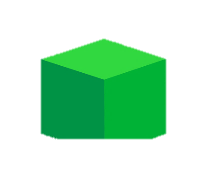 Power Triangle
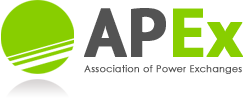 Topic Map
Transmission Capacity
Limits
Surge Impedance Loading
Apparent Power
Angular Stability Limits
Thermal Limits
Voltage Stability Limits
Power Triangle
Reactive Power
Active Power
Phase Difference
Line Model
Per Unit System
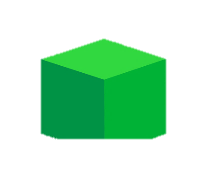 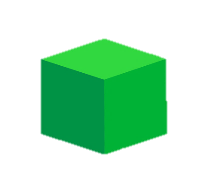 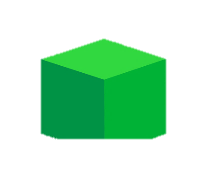 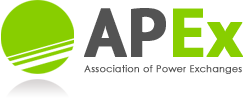 Power Triangle: Phase Difference
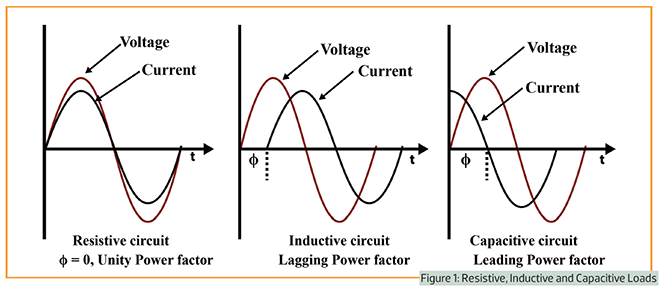 Different Markets and their role in the industry
Resistive Load
Inductive Load
Capacitive Load
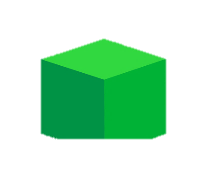 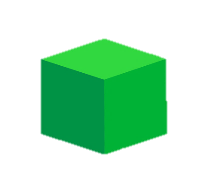 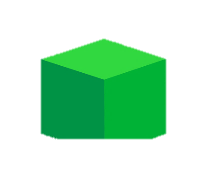 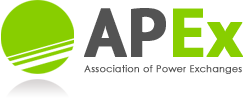 Power Triangle: Active Power
Active Power (P) is the actual power that is consumed, converted, or dissipated in an electrical circuit, producing useful work

			     P = V I cos(φ)
Where:

P = Active Power (in watts)
V = Voltage (in volts)
I = Current (in amperes)
φ = Angle between voltage and current (power factor angle)
Different Markets and their role in the industry
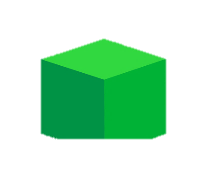 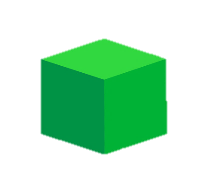 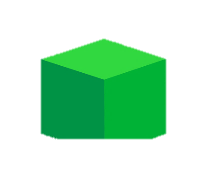 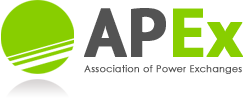 Power Triangle: Reactive Power
Reactive power is a component of electrical power that does not perform useful work but rather oscillates back and forth between the source and the load in an alternating current (AC) electrical system 

			     Q = V I sin(φ)
Where:

Q = Reactive Power (in VAR)
V = Voltage (in volts)
I = Current (in amperes)
φ = Angle between voltage and current
Different Markets and their role in the industry
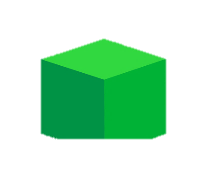 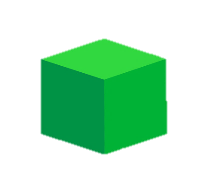 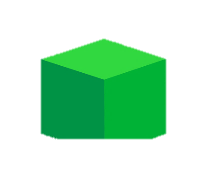 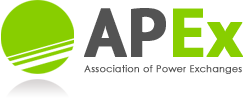 Power Triangle: Apparent Power
Apparent power is the product of the total current and voltage in a circuit

			     S = V I 
Where:

S = Apparent Power (in VA)
V = Voltage (in Volts)
I = Current (in Amperes)
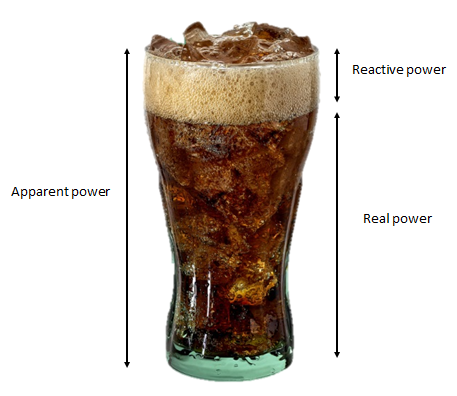 Different Markets and their role in the industry
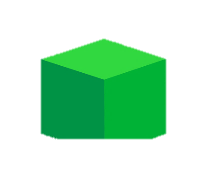 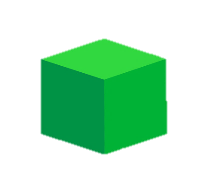 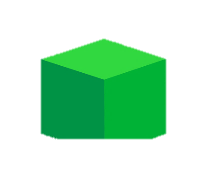 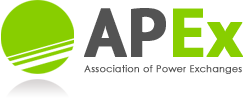 Power Triangle
Apparent Power = S = IV
Active Power = P = S Cos (φ)
Reactive Power = Q = S Sin (φ)
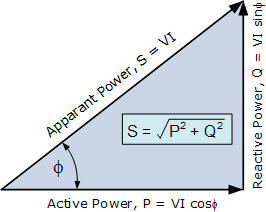 Different Markets and their role in the industry
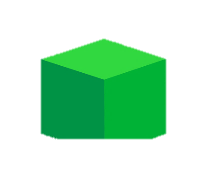 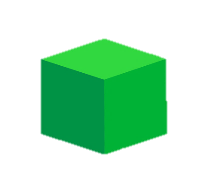 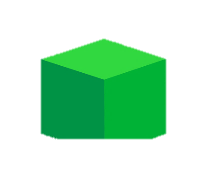 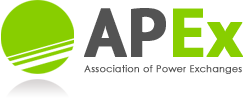 Example: Power Triangle
Active Power = P = 9 MW
Reactive Power = Q = 0 MVAR
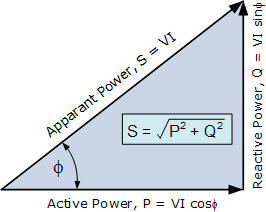 Different Markets and their role in the industry
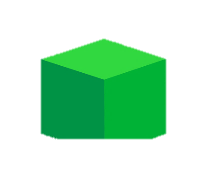 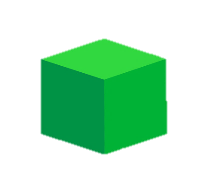 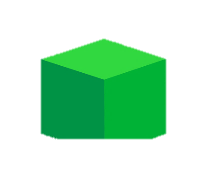 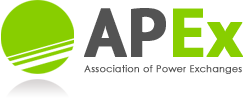 Example: Power Triangle
We have a predominantly inductive system with following characteristics:

Active Power = P = 9 MW
Reactive Power = Q = 9 MVAR 
What is the Power Factor? Comment on the type of load.
What happens when we add a capacitor of 6 MVAR?
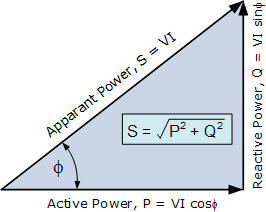 Different Markets and their role in the industry
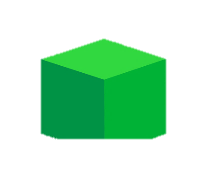 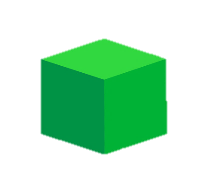 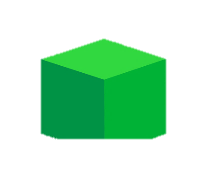 Representing of Transmission System
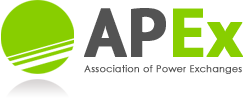 Single Line Diagram
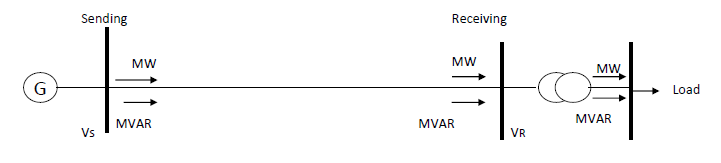 Different Markets and their role in the industry
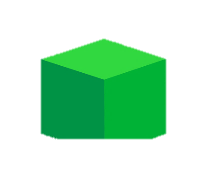 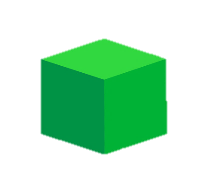 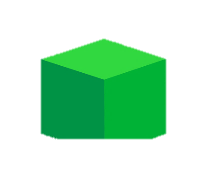 Per Unit System
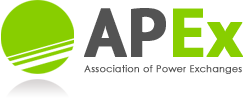 Topic Map
Transmission Capacity
Limits
Surge Impedance Loading
Apparent Power
Angular Stability Limits
Thermal Limits
Voltage Stability Limits
Power Triangle
Reactive Power
Active Power
Phase Difference
Line Model
Per Unit System
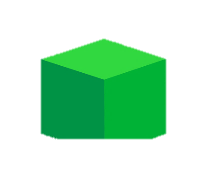 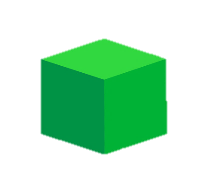 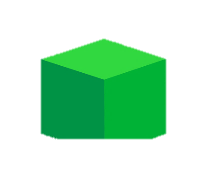 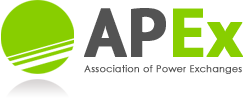 Per Unit System
Different Markets and their role in the industry
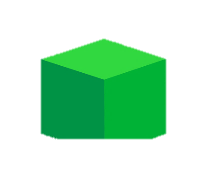 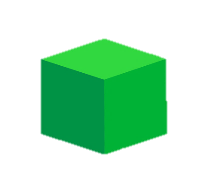 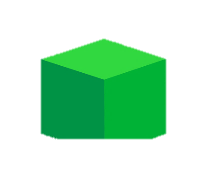 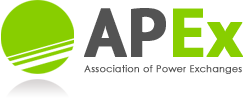 Example: Per Unit System
Let’s convert the voltages into Per Unit System
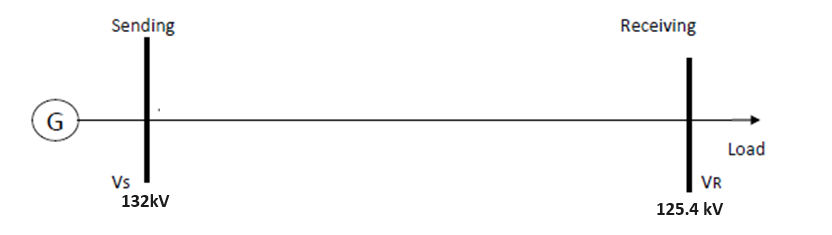 Different Markets and their role in the industry
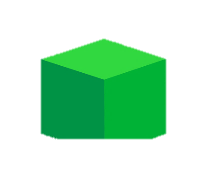 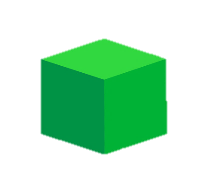 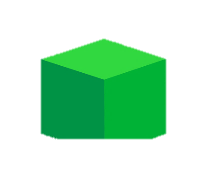 Transmission Line Model
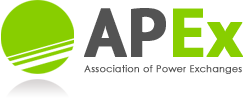 Topic Map
Transmission Capacity
Limits
Surge Impedance Loading
Apparent Power
Angular Stability Limits
Thermal Limits
Voltage Stability Limits
Power Triangle
Reactive Power
Active Power
Phase Difference
Line Model
Per Unit System
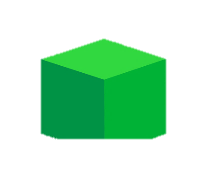 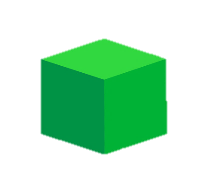 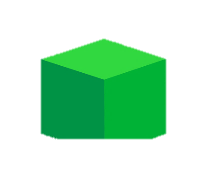 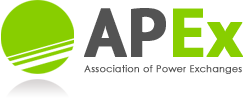 Hypothetical Single Bus System
If the Generator is connected directly to the load, how would the system behave?

System Parameters:
A Resistive Load consuming 140 MW
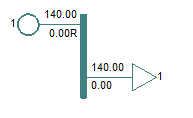 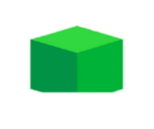 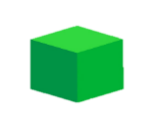 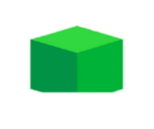 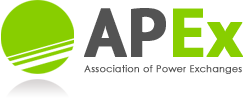 Example: Adding a Transmission Line
Let’s a 30km 132kV Conductor in the example from the previous slide
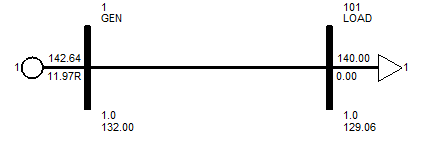 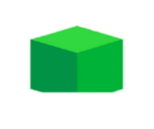 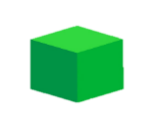 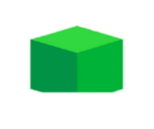 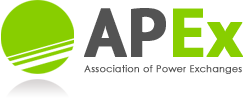 Example: Adding a Transmission Line
What happens when the load drops by a factor of 10?
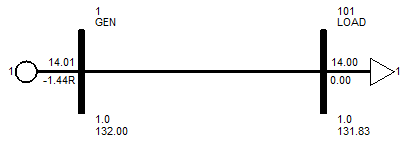 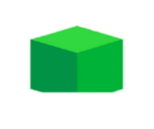 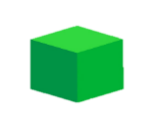 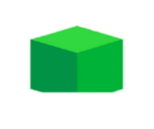 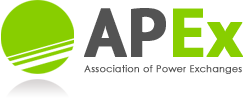 How Can T/Lines Be Modelled Mathematically?
Can be modeled through Resistance (R), Reactance (X) and Susceptance (B)
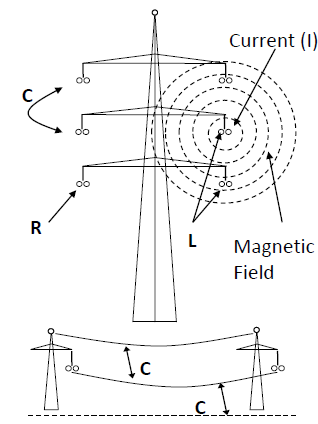 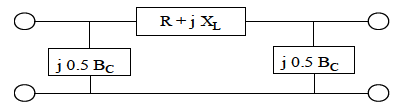 Different Markets and their role in the industry
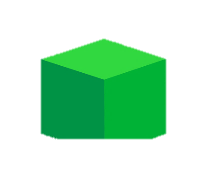 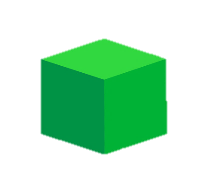 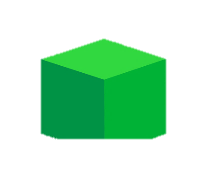 Surge Impedance Loading
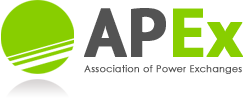 Topic Map
Transmission Capacity
Limits
Surge Impedance Loading
Apparent Power
Angular Stability Limits
Thermal Limits
Voltage Stability Limits
Power Triangle
Reactive Power
Active Power
Phase Difference
Line Model
Per Unit System
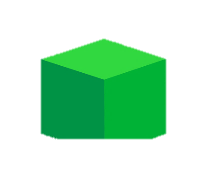 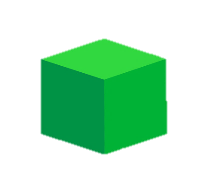 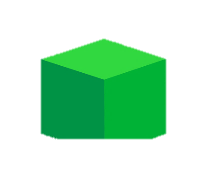 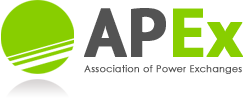 Surge Impedance Loading
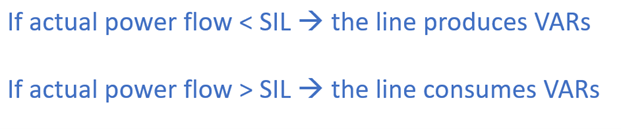 Different Markets and their role in the industry
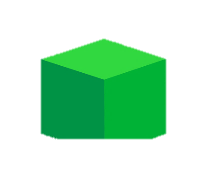 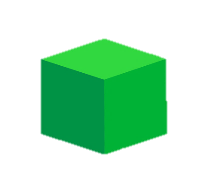 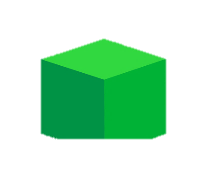 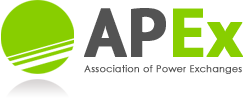 Example: Surge Impedance Loading
Different Markets and their role in the industry
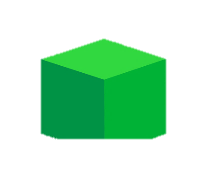 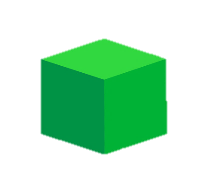 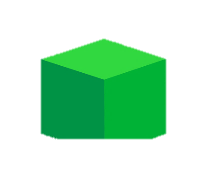 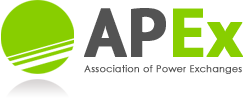 SIL: Heavily Loaded System
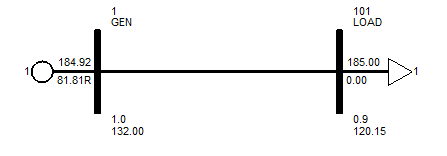 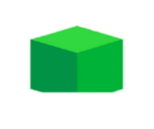 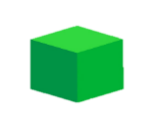 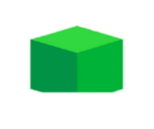 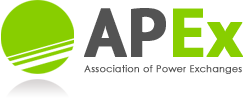 SIL: Lightly Loaded System
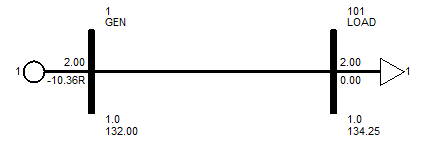 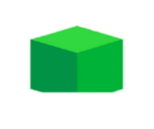 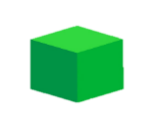 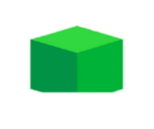 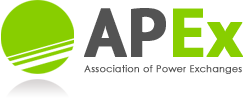 Example: Surge Impedance Loading
What happens when the line is loaded at SIL?
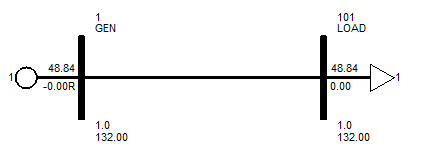 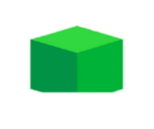 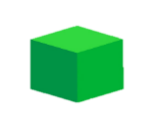 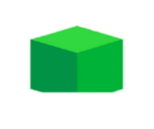 Transmission Capacity
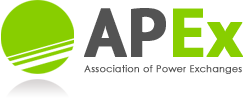 Topic Map
Transmission Capacity
Limits
Surge Impedance Loading
Apparent Power
Angular Stability Limits
Thermal Limits
Voltage Stability Limits
Power Triangle
Reactive Power
Active Power
Phase Difference
Line Model
Per Unit System
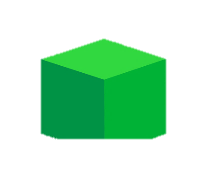 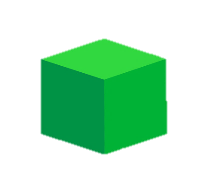 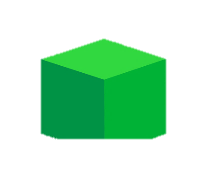 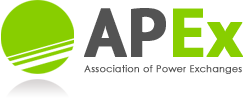 Transmission Capacity
Transmission capacity refers to the maximum amount of power that can flow through the electrical transmission network between specific points
Different Markets and their role in the industry
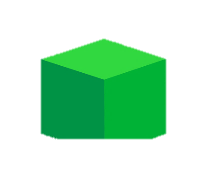 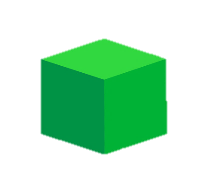 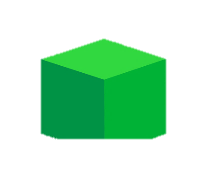 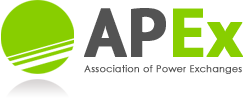 Transmission / Power Transfer Capacity
Different Markets and their role in the industry
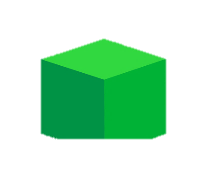 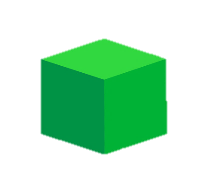 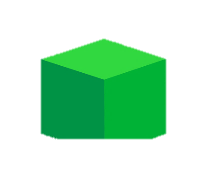 Thermal Limits
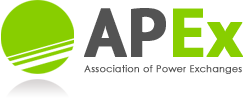 Thermal Limits
Increasing power flow in a line increases current

Increasing current produces heat 

Causes the line to expand and sag

Line may lose strength due to this expansion if heated over its material recommended limits

Each transmission line is assigned a thermal rating denoting the maximum current it can safely transfer 

The thermal rating is  the power that can continuously flow on the line without causing overheating or damage
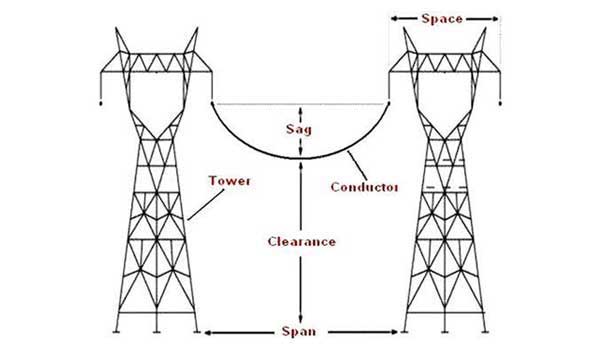 Different Markets and their role in the industry
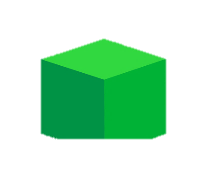 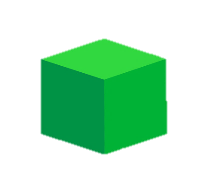 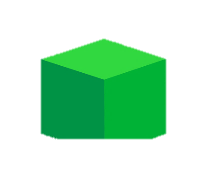 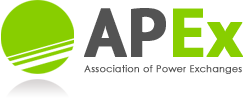 Thermal Limits
Different Markets and their role in the industry
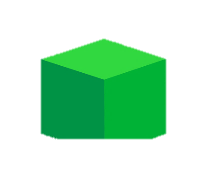 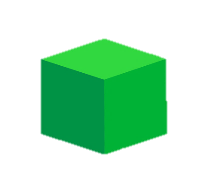 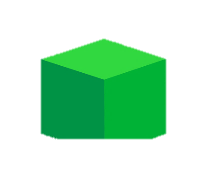 Voltage Stability Limits
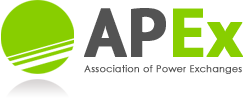 Voltage Stability Limit
Refers to the maximum limit of a Power System’s voltage level beyond which the system may experience voltage collapse or instability


To maintain voltage stability, power systems typically have specified tolerance levels for voltage variation (usually ±5% of nominal voltage)


Major cause of voltage drop is the lack of reactive power
Different Markets and their role in the industry
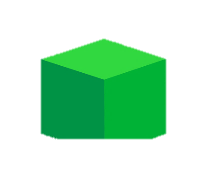 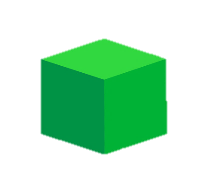 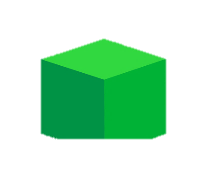 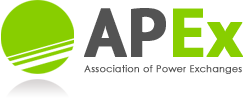 Voltage Limit: P-V Curve
The P-V (Power-Voltage) curve is a graphical representation that shows the relationship between the power transfer on a transmission line and the voltage at the receiving substation
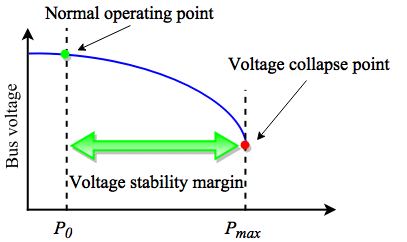 Different Markets and their role in the industry
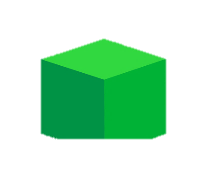 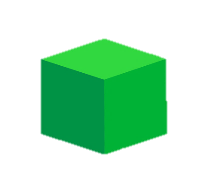 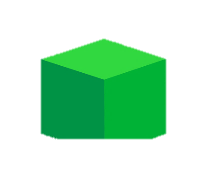 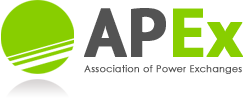 Example: Generator Connected With 500kV Line
A Generator connects 500kV Transmission Line on Drake Conductor to a load

Connection Arrangement 1: Connection is through 10 KM Short Line

Connection Arrangement 2: Connection is through 100 KM Medium Line
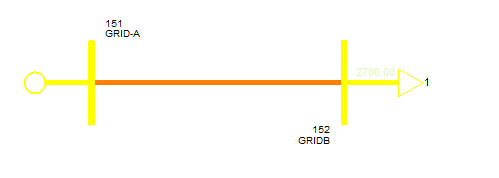 Different Markets and their role in the industry
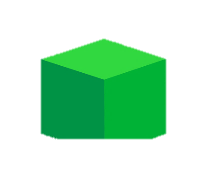 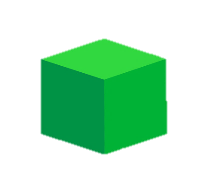 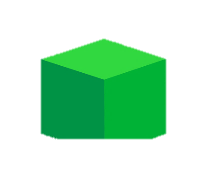 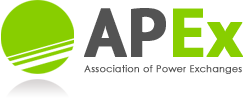 How Would This Simulation Work?
The simulator would continue increasing the load in step

Increased load would increase the generation

Then it would record voltage at the Receiving End for each load step increase
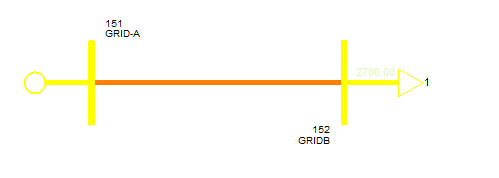 Different Markets and their role in the industry
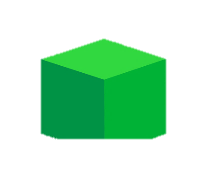 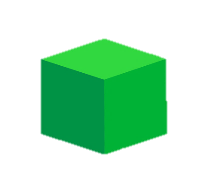 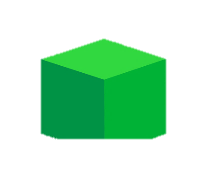 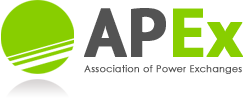 Case 1: 10km 500kV Drake Line
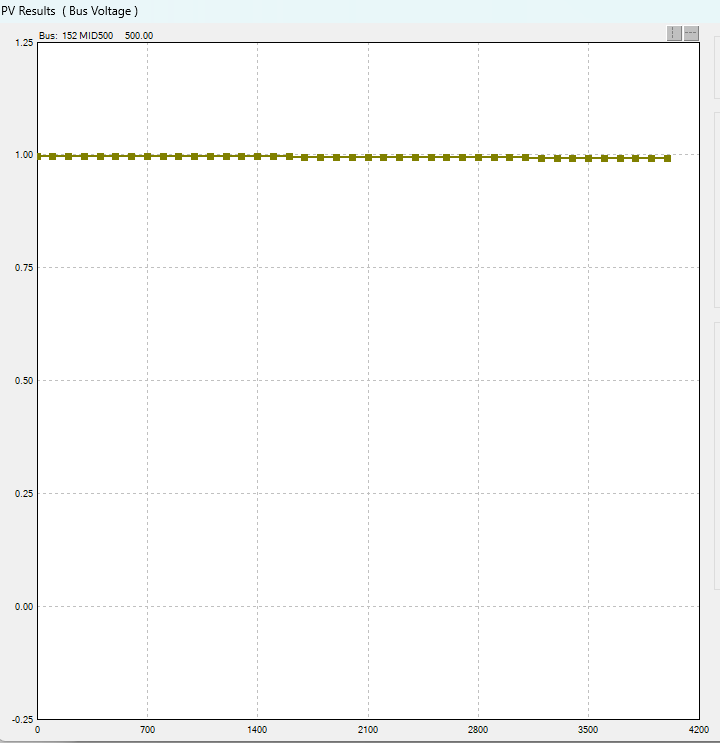 Different Markets and their role in the industry
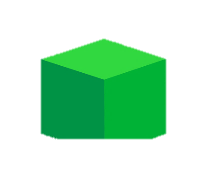 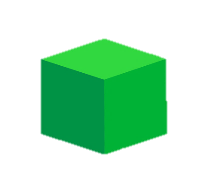 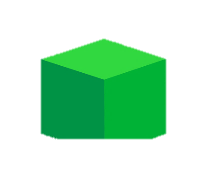 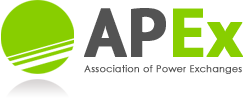 Case 2: 100km 500kV Drake Line
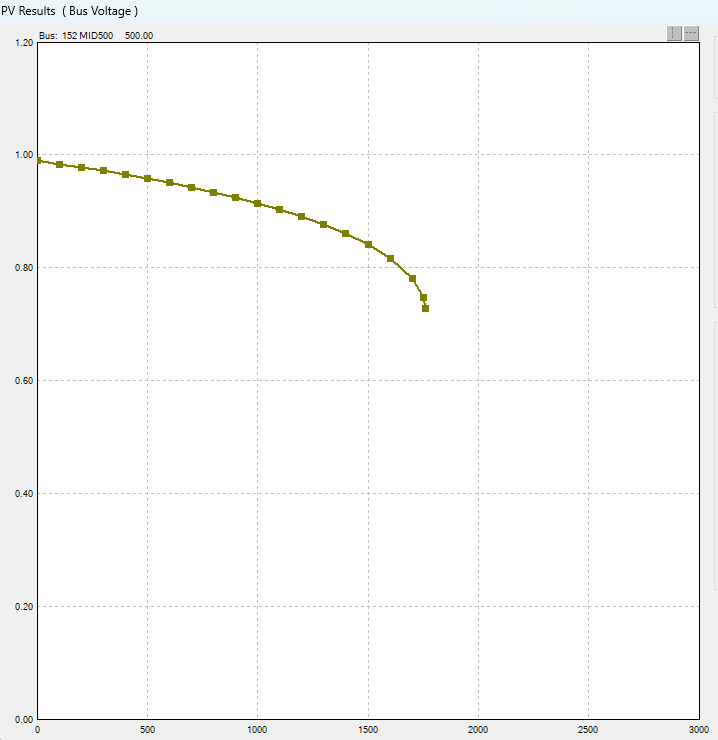 Different Markets and their role in the industry
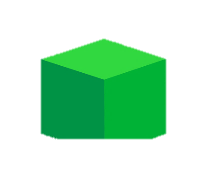 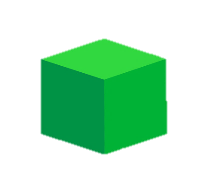 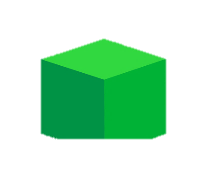 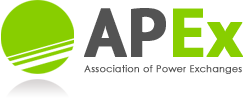 How to Improve Voltage Stability
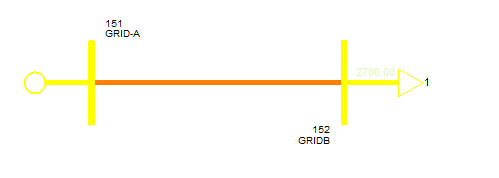 Different Markets and their role in the industry
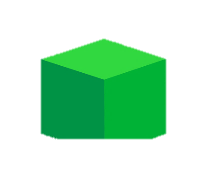 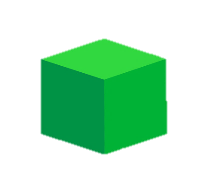 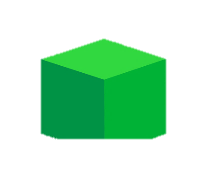 Angular Stability Limits
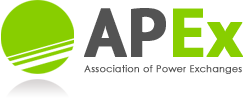 Angle Stability Limit
MW flow between buses is determined by phase angle difference between voltages at the buses. 

Phase angle difference between voltages is called Power Angle which is represented by the symbol δ.
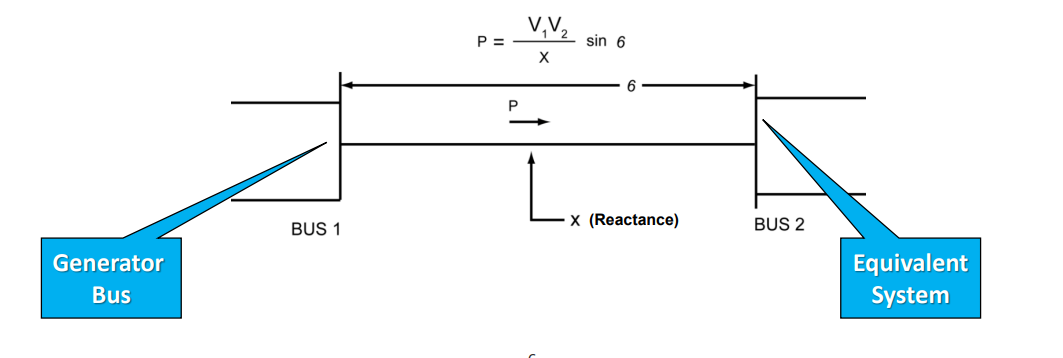 Different Markets and their role in the industry
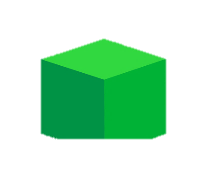 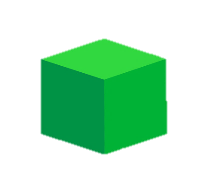 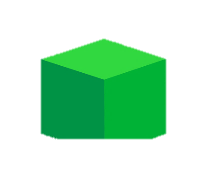 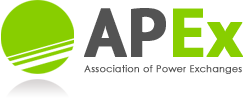 Synchronism in Power System
Different Markets and their role in the industry
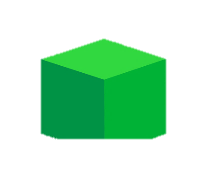 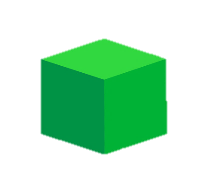 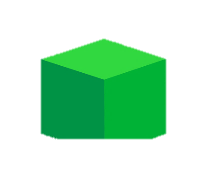 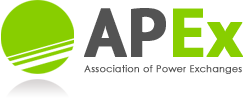 Example: A Long Line Connecting Two Generators
A long line connects generator in the following configuration

500kV Long Line connects a resistive load of 5000 MW

NUC-B is generating at 950 MW, while NUC-A is generating 4050MW 

Bus labelled NUCPANT has a load of 5000 MW

Let’s analyze the system for any potential angular stability limits
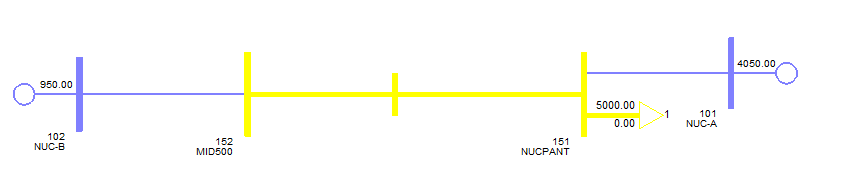 Different Markets and their role in the industry
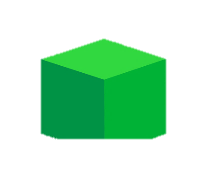 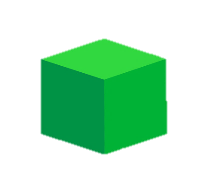 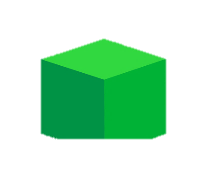 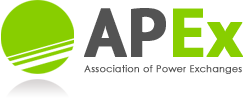 Is This Case Stable With Regards to Voltage?
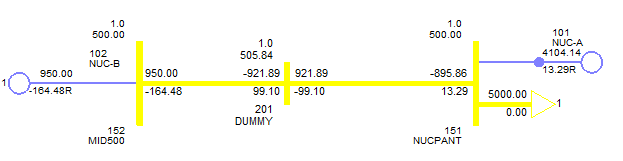 Different Markets and their role in the industry
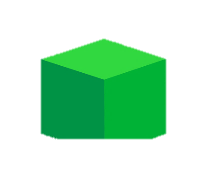 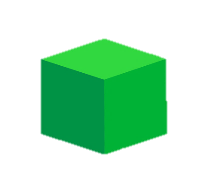 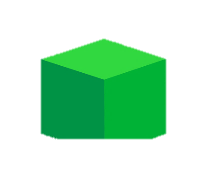 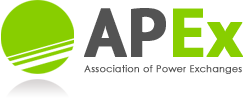 How Would Dynamic Simulation Work?
We would run the system dynamically for 1s

A fault occurs at time stamp of 1s

The fault is cleared in 5 cycles of 0.1 seconds and cleared after it

The system is allowed to run for 10s and the plots of rotor angles are observed
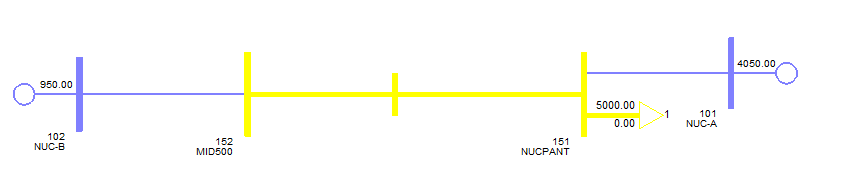 Different Markets and their role in the industry
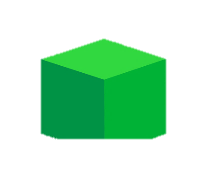 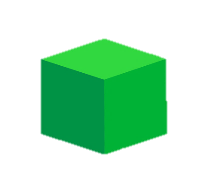 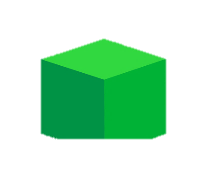 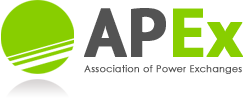 Results of Dynamic Simulation
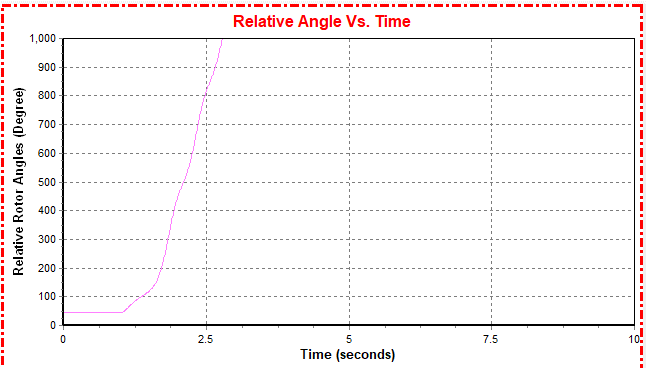 Different Markets and their role in the industry
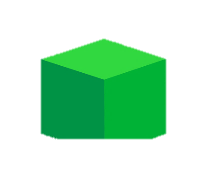 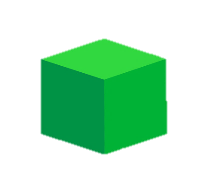 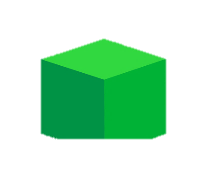 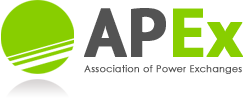 Reducing Flow from 950MW to 500MW on Transmission Line
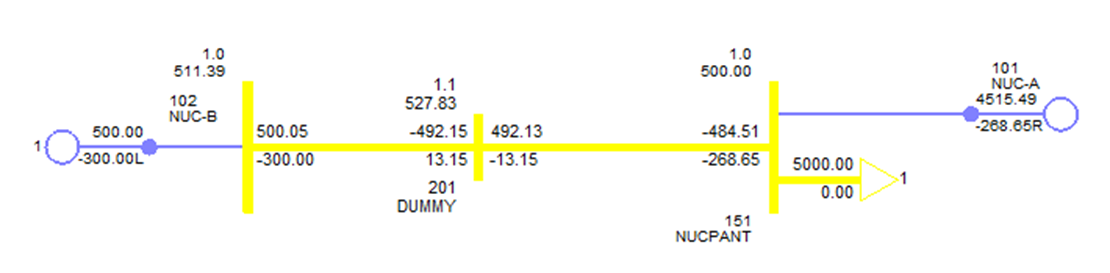 Different Markets and their role in the industry
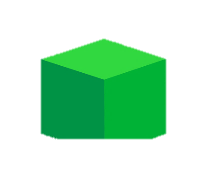 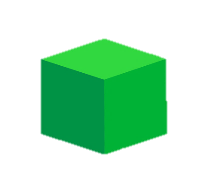 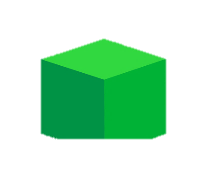 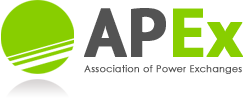 What Happens to the Angular Stability?
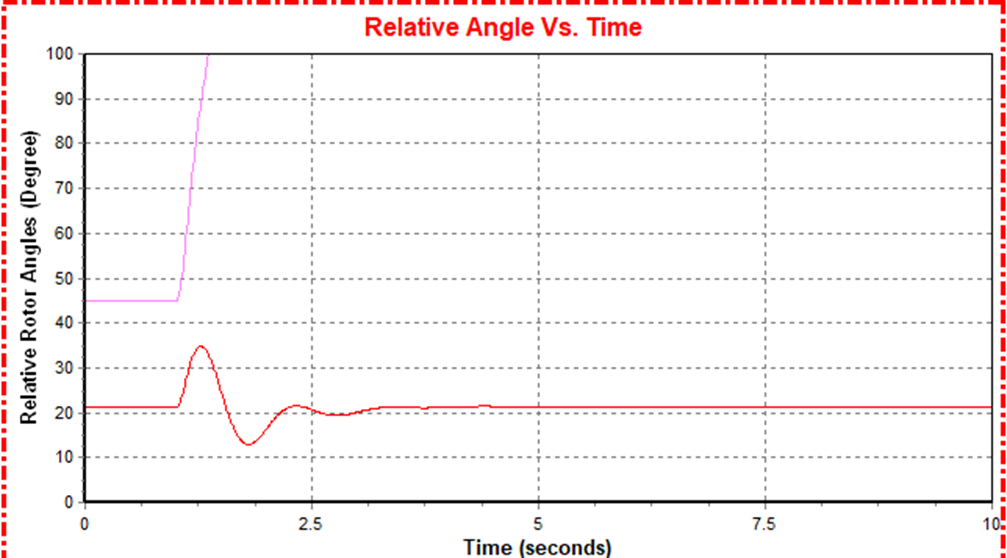 Different Markets and their role in the industry
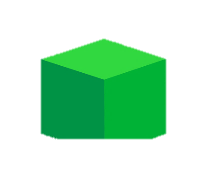 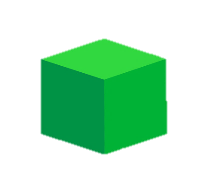 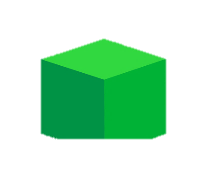 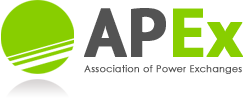 Binding Limits - Summary
Short Transmission Lines 
(Up to 50 Miles)
Binding Limit
Binding Limit
Binding Limit
Medium Transmission Lines 
(50-150 Miles)
Long Transmission Lines 
(>150 Miles)
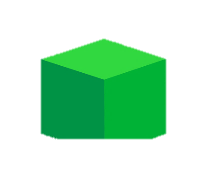 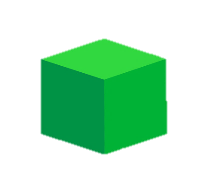 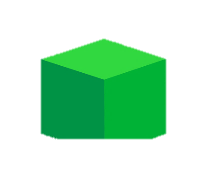 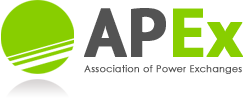 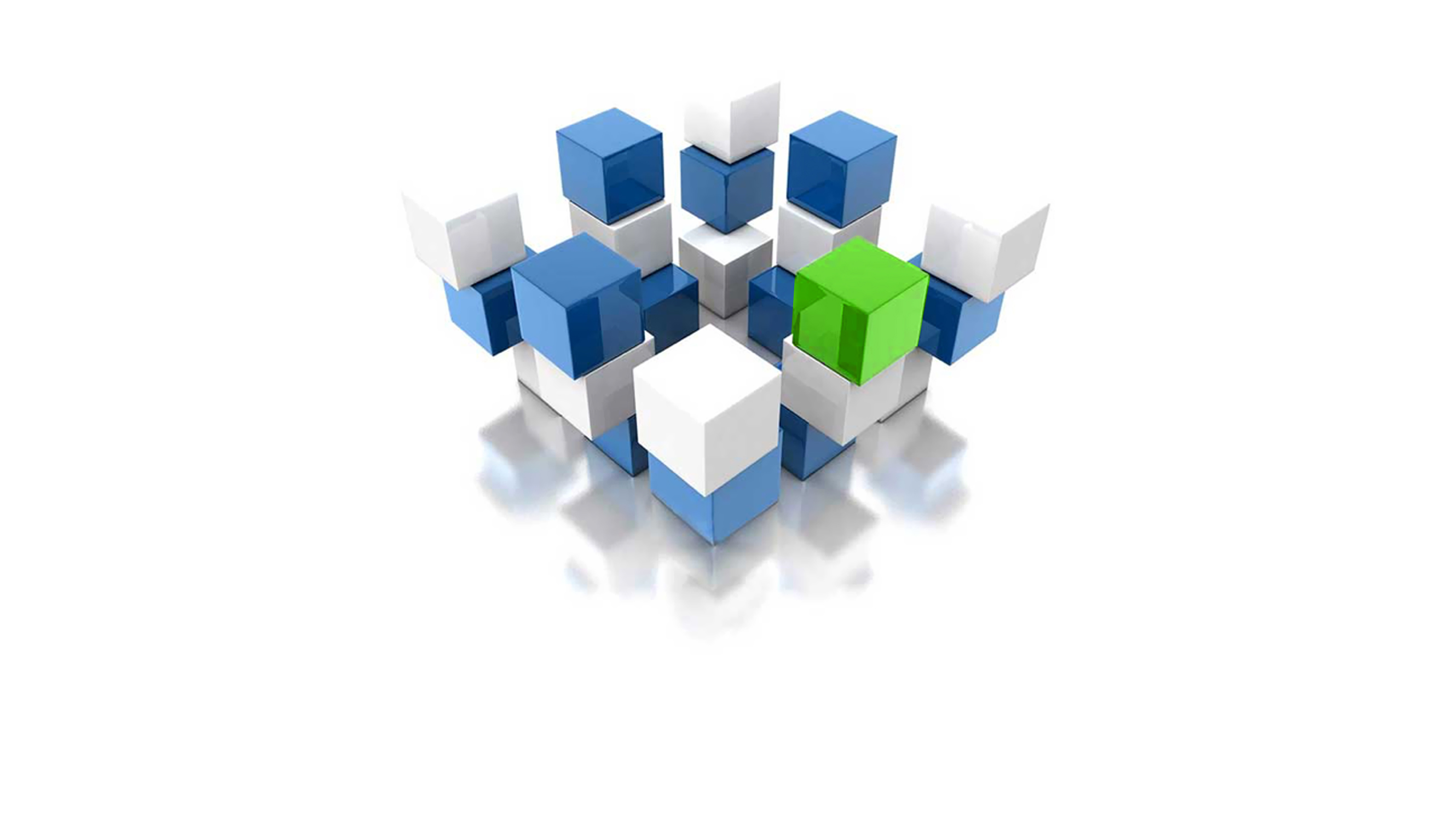 DEMAND MANAGEMENT
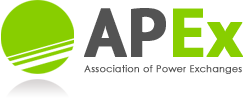 Introduction
Demand management in the context of electricity markets is a critical aspect of ensuring the reliable and efficient supply of electrical energy 

It refers to:
The planning and controlling of electricity consumption to balance the grid
Reducing peak demand
Optimizing resource utilization 

Demand management in electricity markets, from the demand side perspective, is vital for grid reliability, cost efficiency, environmental sustainability, and overall energy system optimization

It empowers consumers to make informed choices while helping utilities and grid operators manage and balance the electricity grid effectively
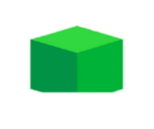 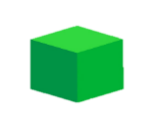 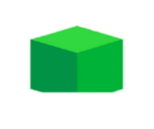 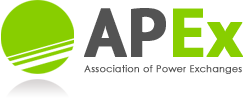 Methods For Today’s Discussion
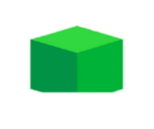 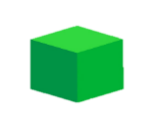 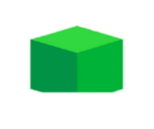 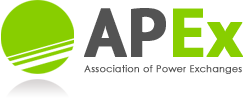 Economics of Demand Control
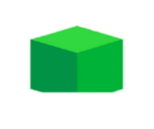 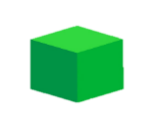 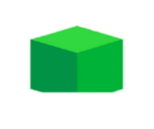 Demand Response
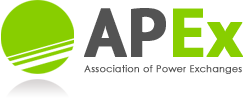 Demand Response
DR represents a set of solutions deployed with the goal to change the peak load of electricity consumption.

The overall energy consumption over long term remains the same, however, the peak is capacity is optimized when system is stressed and vulnerable

Demand response is based on two main mechanisms: 
Price-based Programs: Use price signals and tariffs to incentivize consumers to shift consumption
Incentive-based Programs: Programs which make direct payments to consumers who shift demand as part of a demand-side response program.
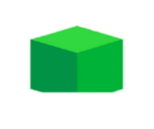 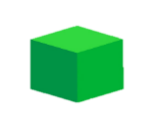 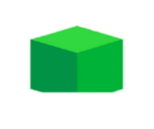 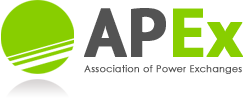 Demand Response Methods
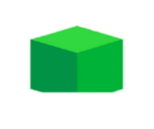 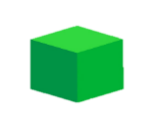 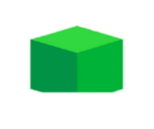 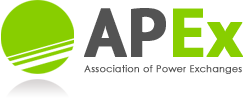 Price Based Methods: Time of Use Pricing
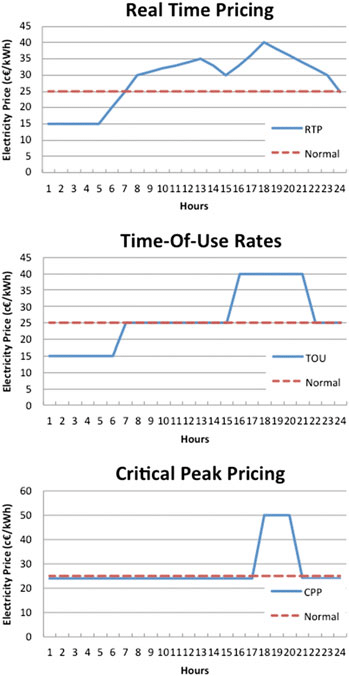 Under TOU pricing, the electricity rate is divided into different time periods, typically with higher rates during peak periods and lower rates during off-peak and shoulder periods

TOU rate has 2 time blocks: Peak and Off-peak and these rates are given to the customer in a particular season. 

This program offers different rates of electricity price per unit in different blocks of time reflecting the average cost of electricity in different time period.
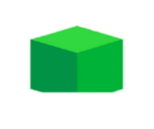 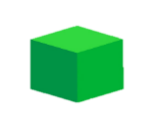 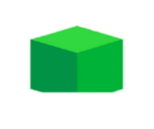 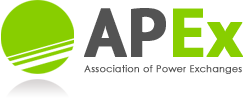 Price Based Methods: Real-time Pricing
RTP provides consumers with dynamic electricity prices that change in real-time based on fluctuations in supply and demand

These program rates vary continuously in day time and directly reflect the wholesale price of electricity market

This program offers hourly price rates linked to hourly changes in real time cost of power

The real-time pricing (RTP) scheme is an ideal method to adjust the power balance between supply and demand in smart grid systems 

This scheme has a profound impact on users’ behavior, system operation, and overall grid management in the electricity industry
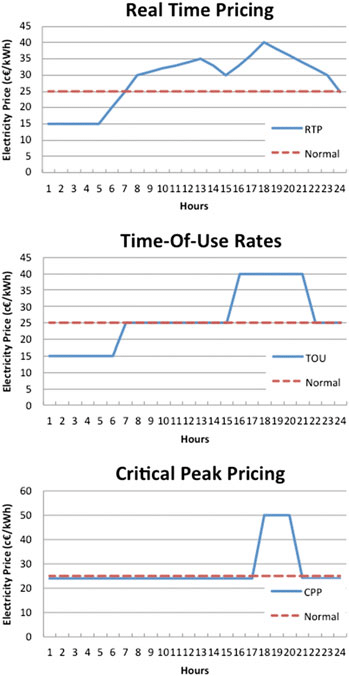 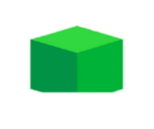 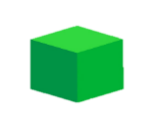 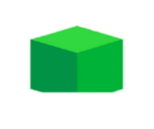 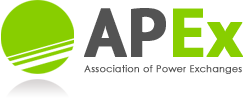 Price Based Methods: Critical Peak Pricing
In CPP programs, the electricity rate increases significantly during critical peak periods when demand is exceptionally high encouraging curtailment 

The critical peak time period defines high specified per unit rate for usage during load time

These programs usually occur 6-10 hours in a season with relatively short time period notice

Similar to TOU with a much higher peak pricing when system reliability is compromised or when supply costs are very high
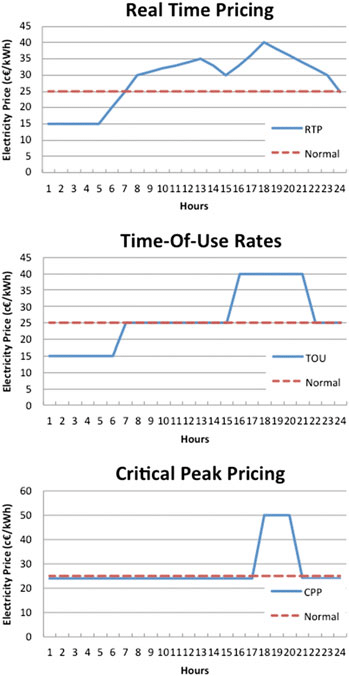 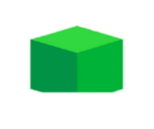 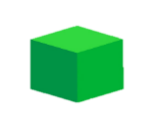 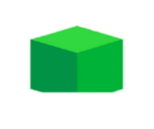 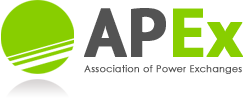 Incentive Based Methods: Interruptible/Curtailable Loads
Interruptible or curtailable loads are specific types of demand response resources in incentive-based demand response programs that can be temporary interrupted or reduced

The signal for curtailment or interruption is sent from utilities or grid operators during periods of peak demand or grid stress 

Customers on Interruptible/Curtailable service tariffs receive a discount or bill credit in exchange for agreeing to reduce load during system contingencies

If customers do not curtail, they can be penalized

Interruptible load (IL) users can sign contracts with power supply companies, allowing them to break the power supply under different specific conditions
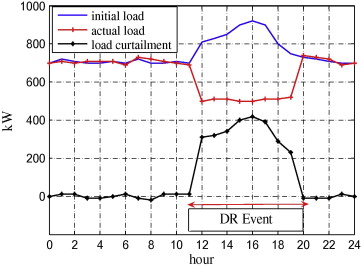 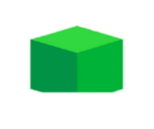 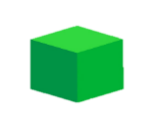 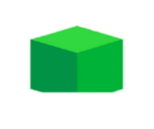 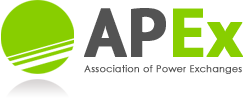 Incentive Based Methods: Direct Load Control
Direct Load Control (DLC) is a strategy that allows utilities or grid operators to directly control or adjust the operation of specific electricity-consuming devices or appliances at the consumer's premises

Done remotely through communication networks and advanced metering infrastructure, enabling the utility to manage electricity demand during peak periods or grid emergencies

In return Consumer get lower electric bills and other financial incentives 

DLC is also operated to avoid peak time electricity purchases

These programs are voluntary so that consumers are not penalized if they don’t accept the offer
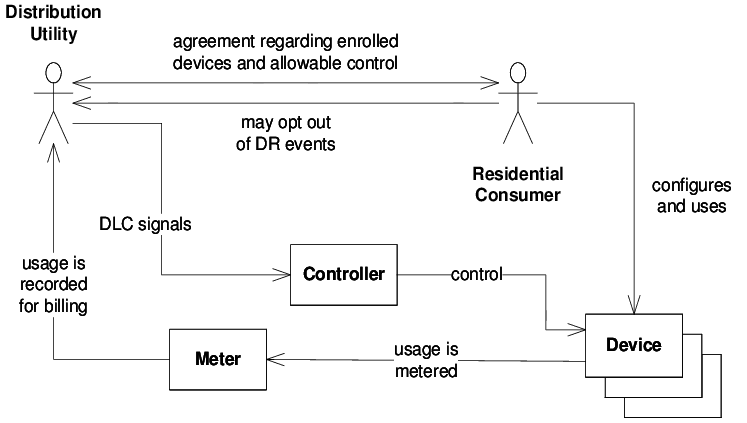 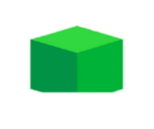 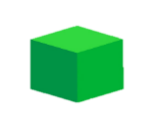 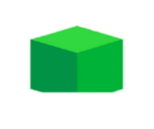 Energy Efficiency
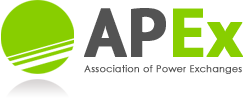 Energy Efficiency
Energy efficiency plays a critical role in demand management by reducing the overall electricity consumption without compromising the desired energy services during peak and off-peak conditions

Achieving energy efficiency requires a comprehensive understanding of the devices that influence overall system efficiency and employing various methods to optimize their performance

Energy efficiency measures help lower the baseline electricity consumption of consumers

Energy efficiency measures seek to minimize energy waste, maximize the output of energy services, and reduce the need for additional power generation
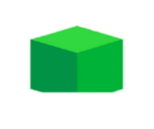 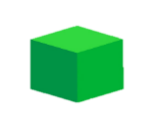 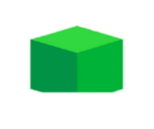 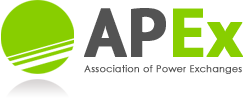 Energy Efficiency: Key Methods
Energy-Efficient Design: This technique involves using advanced technologies, materials, and engineering techniques to reduce energy losses and maximize the device's energy output for a given level of energy input

Energy Management Systems: Implementing energy management systems, such as smart grids and smart meters, allows for real-time monitoring and control of energy consumption. This helps identify energy inefficiencies and allows for automated load adjustments during peak demand periods

High-Efficiency Appliances and Lighting: Replacing old or inefficient appliances and lighting with high-efficiency models significantly reduces energy consumption. Energy-efficient appliances and LED lighting, for example, use less electricity to provide the same level of service
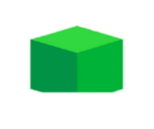 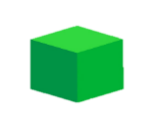 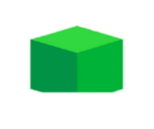 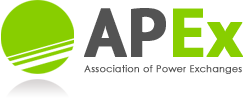 Energy Efficiency: Key Methods
Energy Audits and Efficiency Measures: Conducting energy audits to assess energy consumption patterns and identifying opportunities for efficiency improvements. Implementing efficiency measures based on audit findings can lead to targeted energy savings

Industrial Process Optimization: In industrial settings, optimizing processes and equipment can lead to significant energy savings. This may involve improving production efficiency, reducing energy-intensive processes, and adopting energy-efficient technologies

Behavioral Changes and Education: Raising awareness and educating consumers and employees about energy-efficient practices can lead to behavioral changes that contribute to improved energy efficiency
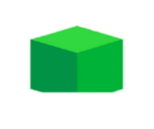 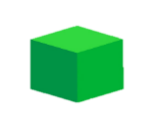 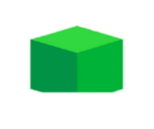 Benefits & Challenges in Implementing Demand Control Programs
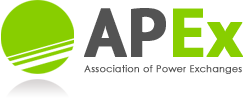 Benefits of Demand Control Programs
Improve the efficiency of energy systems and system load factor

Reduce financial needs to build new energy facilities (generation) – through deferral of capital expenditure resulting from peak demand reduction

Minimize adverse environmental impacts – reduction of GHG emissions

Lower the cost of delivered energy to consumers – lower generation costs and lower customer bills through the use of energy efficient equipment and appliances
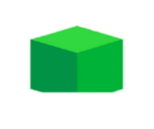 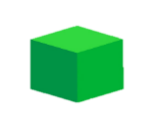 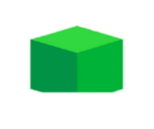 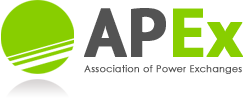 Benefits of Demand Control Programs
Reduce power shortages and power cuts – improved system reliability though decrease in demand

Improve the reliability and quality of power supply – through demand reduction in distribution systems

Contribute to local economic development – increased employment through reallocation of capital to other development projects
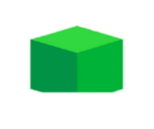 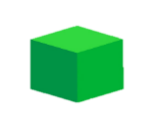 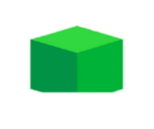 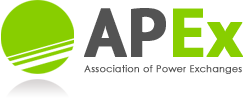 Challenges in Implementing Demand Control Programs
Upfront Costs: Implementing these programs may require significant initial investments in infrastructure, technology, and marketing

Consumer Resistance: Some consumers may be reluctant to participate in Demand Control programs due to concerns about changes in their energy usage habits or privacy concerns

Complexity and Coordination: Coordinating various Demand Control initiatives, demand response events, and energy efficiency programs can be challenging for utilities and program administrators
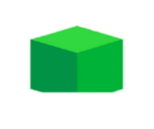 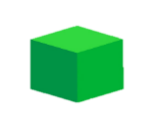 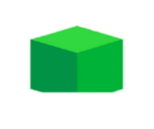 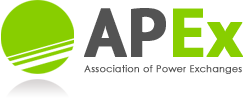 Challenges in Implementing Demand Control Programs
Limited Participation: Not all consumers may be willing or able to participate in these programs, limiting the overall impact on reducing peak demand

Risk of Overestimation or Underestimation: There is a risk of overestimating or underestimating the actual impact of these programs, which could lead to suboptimal outcomes

Dependency on Consumer Engagement: The success of Demand Control heavily relies on active consumer engagement, which can be difficult to achieve uniformly
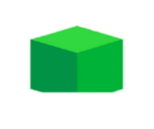 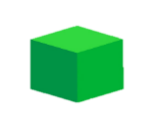 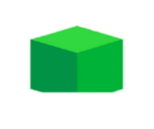 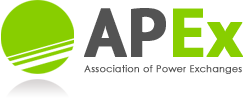 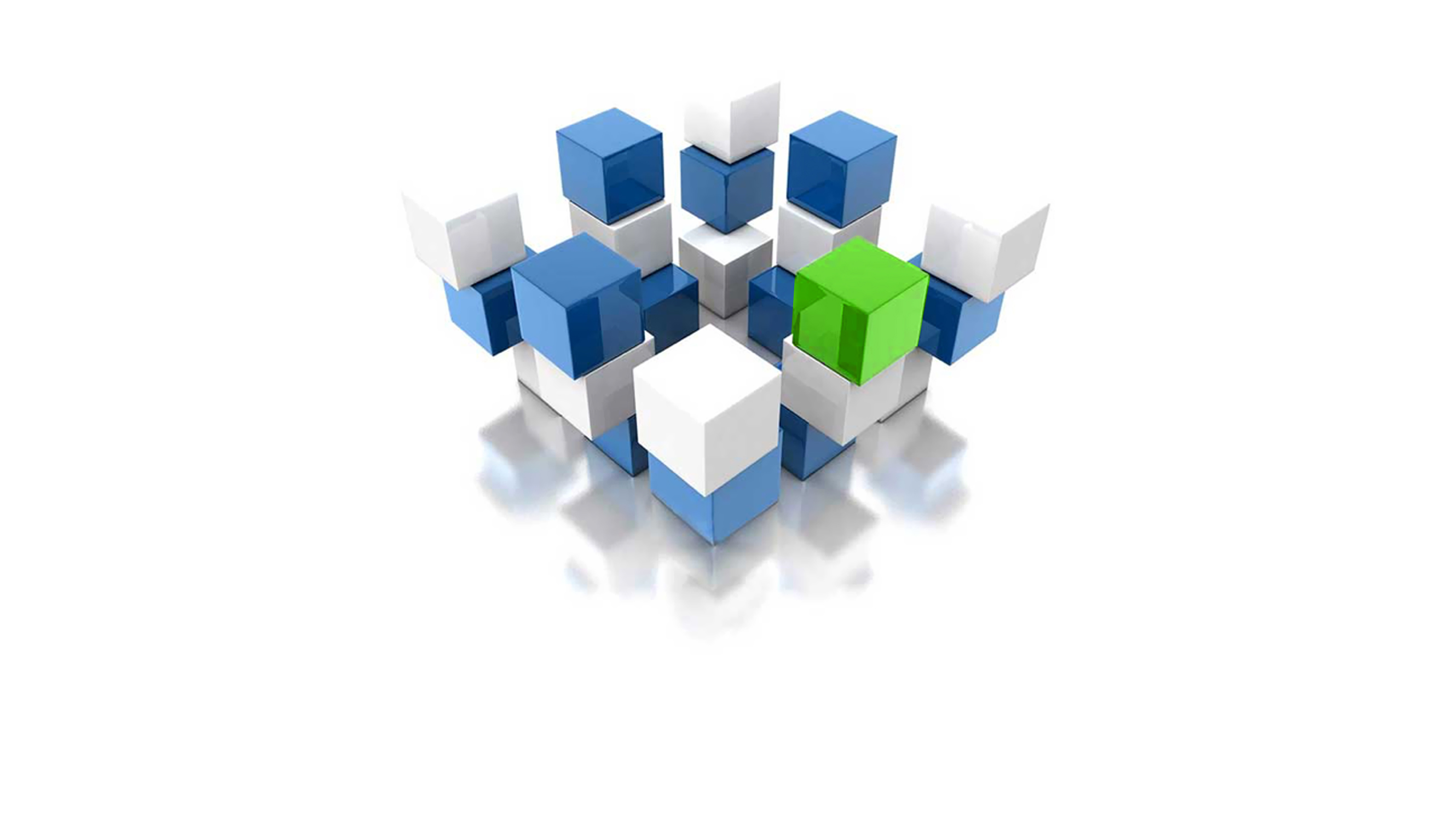 Questions ?
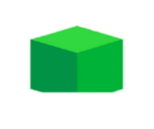 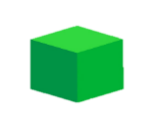 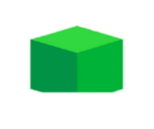